HABILIDADES EN EL TRABAJO | COMUNICACIÓN EN EL TRABAJO
ESCRIBIR PARA EL LUGAR DE TRABAJO
© 2022 OVERCOMING OBSTACLES
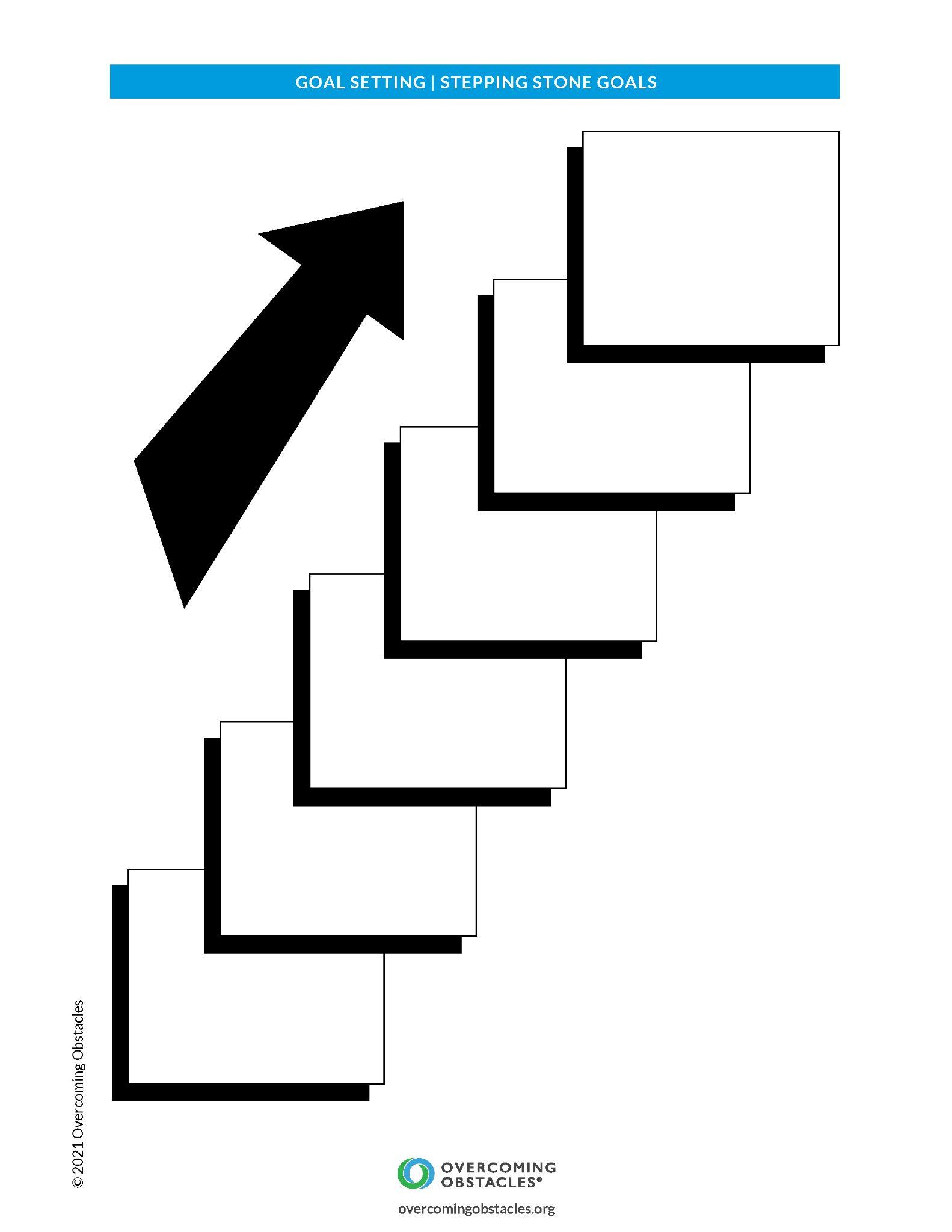